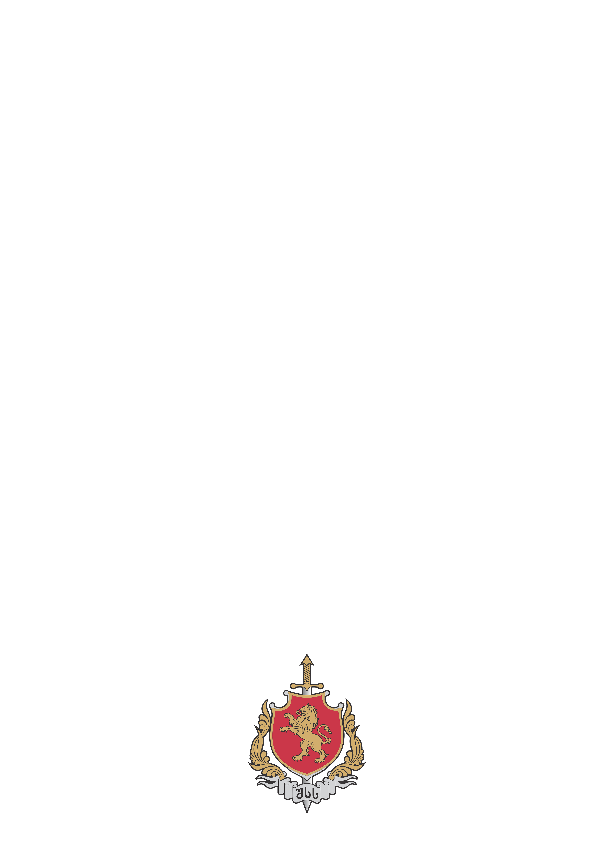 დროებითი მოთავსების უზრუნველყოფის  დეპარტამენტი
2024 წელი
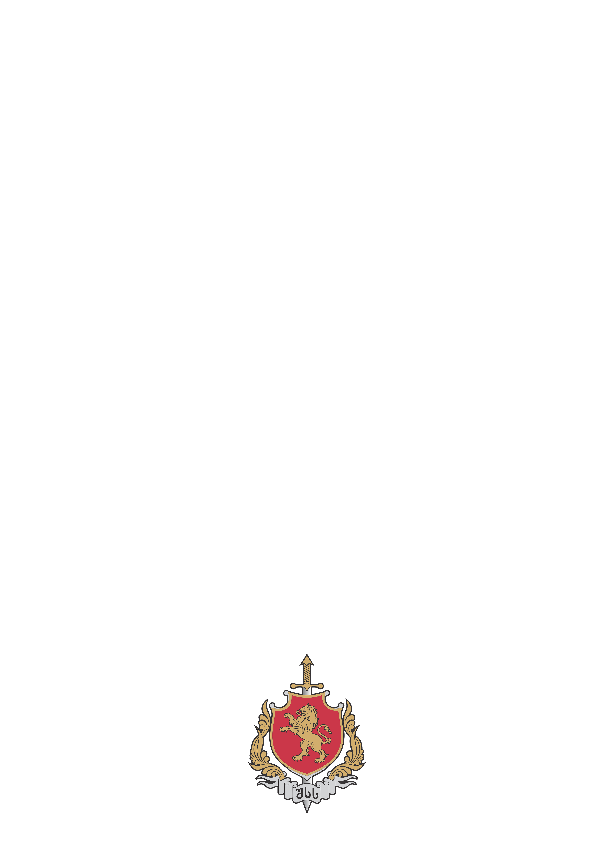 2024 წელს იზოლატორებში სულ მოთავსებულია - 14998 პირისსკ -9787 ;     ასკ -  5136 ;     მიგრანტი - 74  ;       სსსკ 212-ე მუხლი - 1
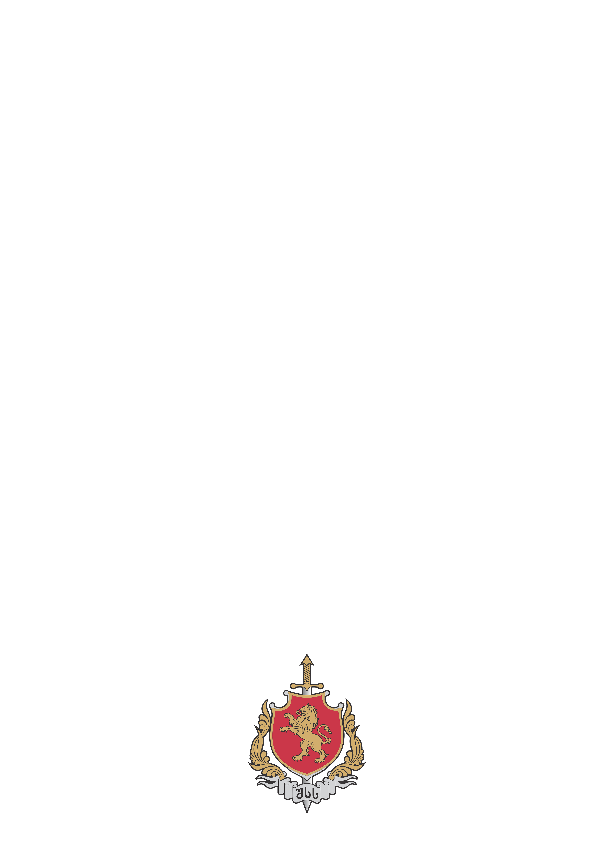 2024 წელს საქართველოს სისხლის სამართლის კოდექსის შესაბამისი მუხლებით იზოლატორებში მოთავსებულ პირთა რაოდენობა
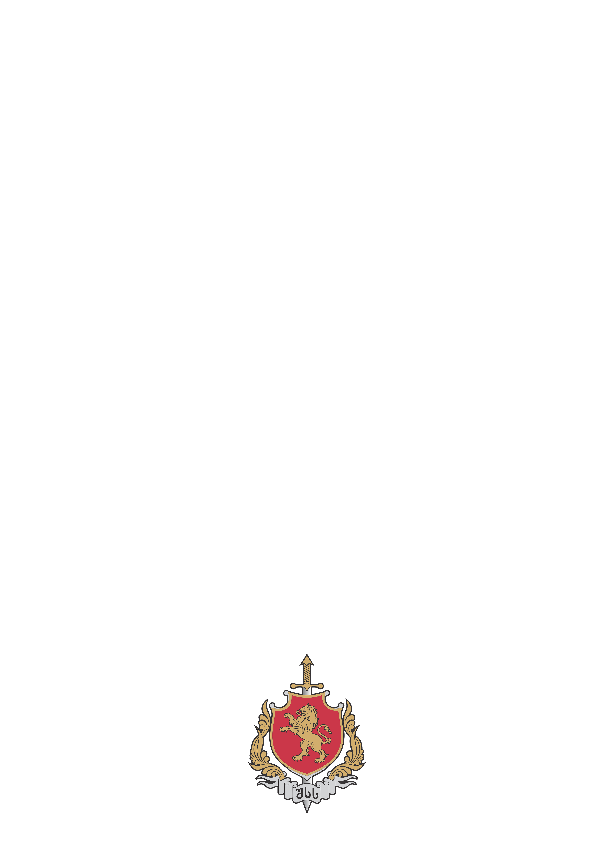 2024 წელს საქართველოს სისხლის სამართლის კოდექსის შესაბამისი მუხლებით იზოლატორებში მოთავსებულ პირთა რაოდენობა
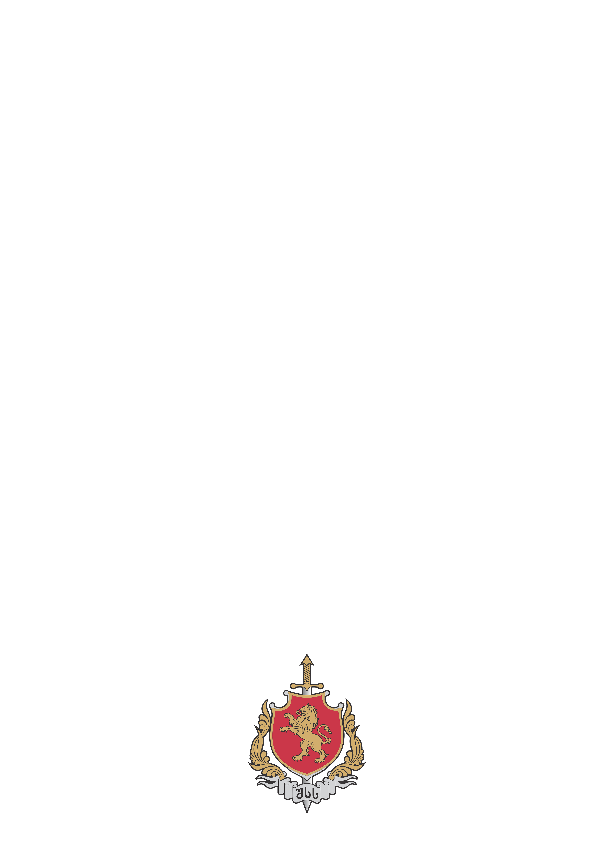 2024 წელს საქართველოს სისხლის სამართლის კოდექსის შესაბამისი მუხლებით იზოლატორებში მოთავსებულ პირთა რაოდენობა
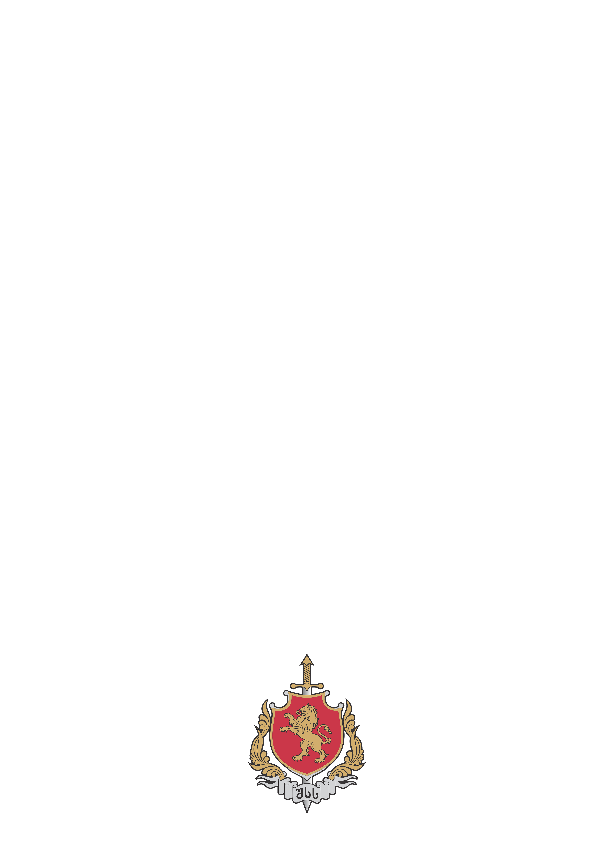 2024 წელს  საქართველოს სისხლის სამართლის კოდექსის შესაბამისი მუხლებით იზოლატორებში მოთავსებულ პირთა რაოდენობა
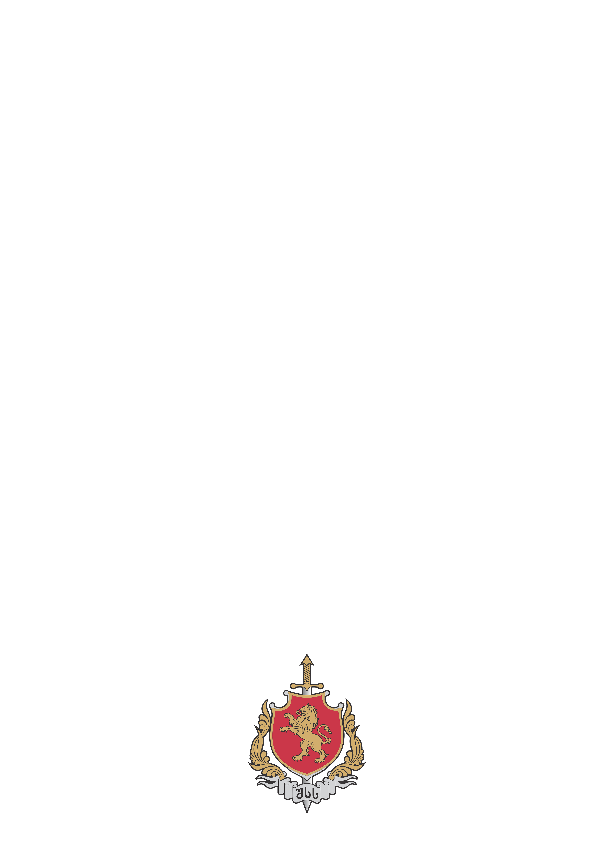 2024 წელს იზოლატორებში მოთავსებულ პირთა სქესი, ასაკის დიაპაზონი და მოქალაქეობა
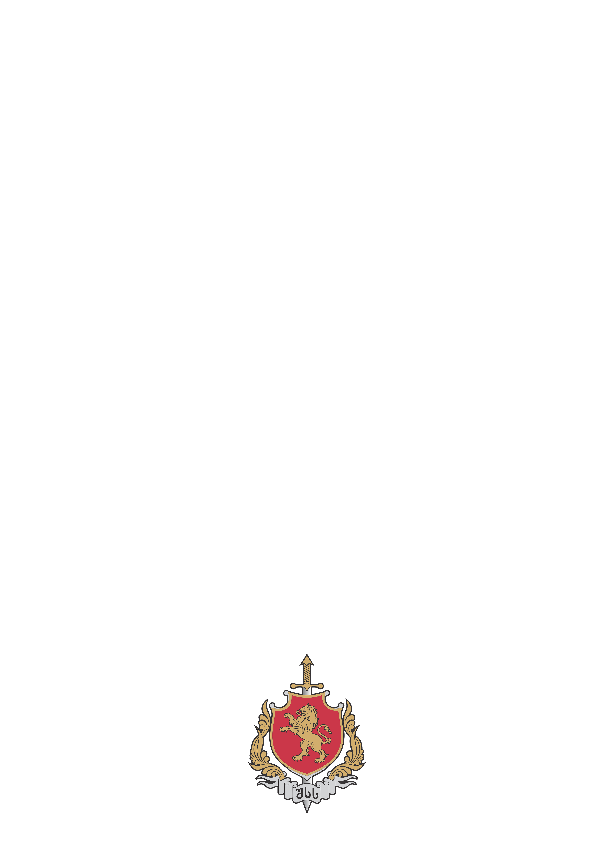 2024 წელს „უცხოელთა და მოქალაქეობის არმქონე პირთა სამართლებრივი მდგომარეობის შესახებ“ საქართველოს კანონის 64-ე მუხლისა და საქართველოს სისხლის სამართლის საპროცესო კოდექსის 171-ე მუხლის შესაბამისად დაკავებული ძებნილი პირების რაოდენობა
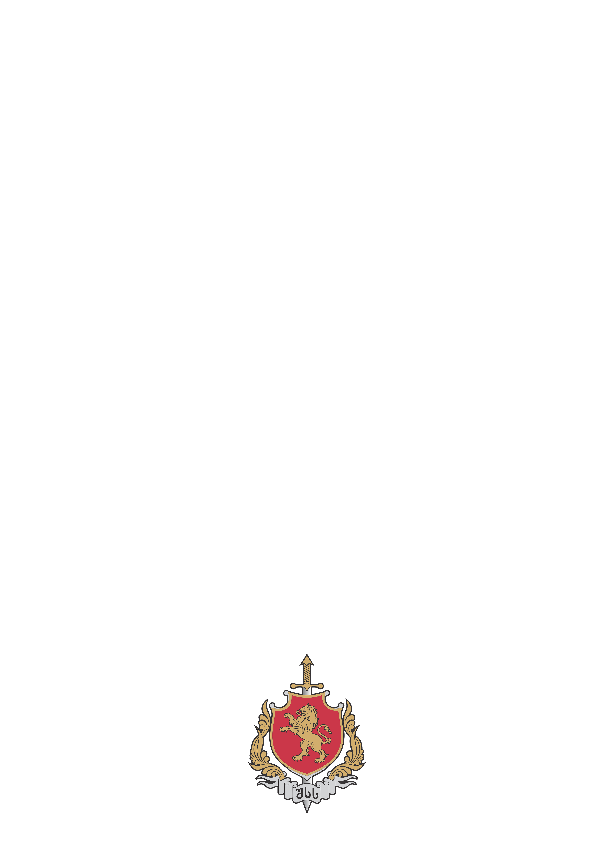 2024 წელს საქართველოს ადმინისტრაციულ სამართალდარღვევათა კოდექსის შესაბამისი მუხლებით იზოლატორებში მოთავსებულ პირთა რაოდენობა
2024 წელს სხეულზე არსებული დაზიანებებით და პრეტენზიით მოთავსებულ პირთა რაოდენობა
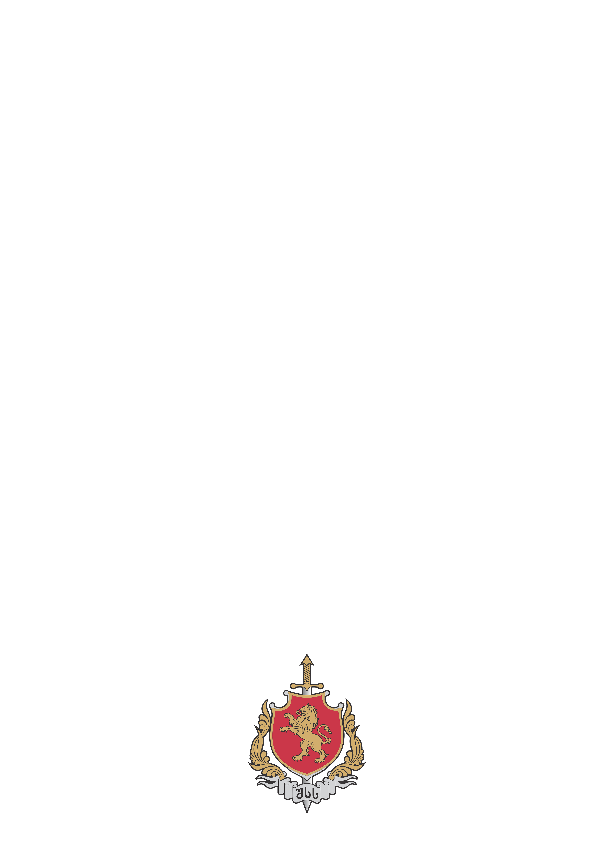 * დაკავებამდე მიღებული დაზიანება - სხეულზე არსებული დაზიანება ან დაზიანების კვალი, რომელიც პიროვნებას თავისი 
   გადმოცემით მიღებული აქვს დაკავებამდე, მათ შორის რამდენიმე წლით ადრე მიღებული დაზიანებები, პოსტოპერაციული ნაწიბურები და სხვა.
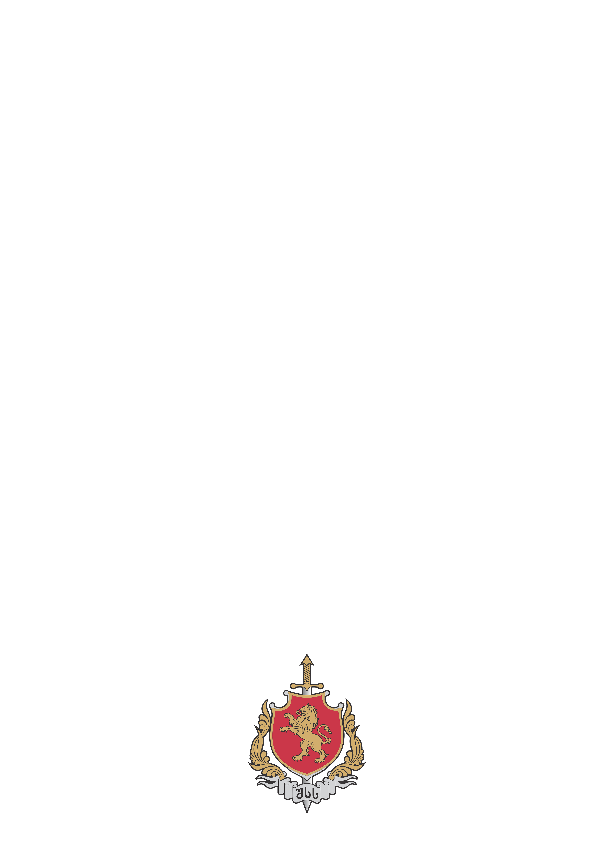 2024 წელს ადმინისტრაციული წესით დაკავებულ პირთა რაოდენობა, შეფარდებული პატიმრობის დღეების მიხედვით
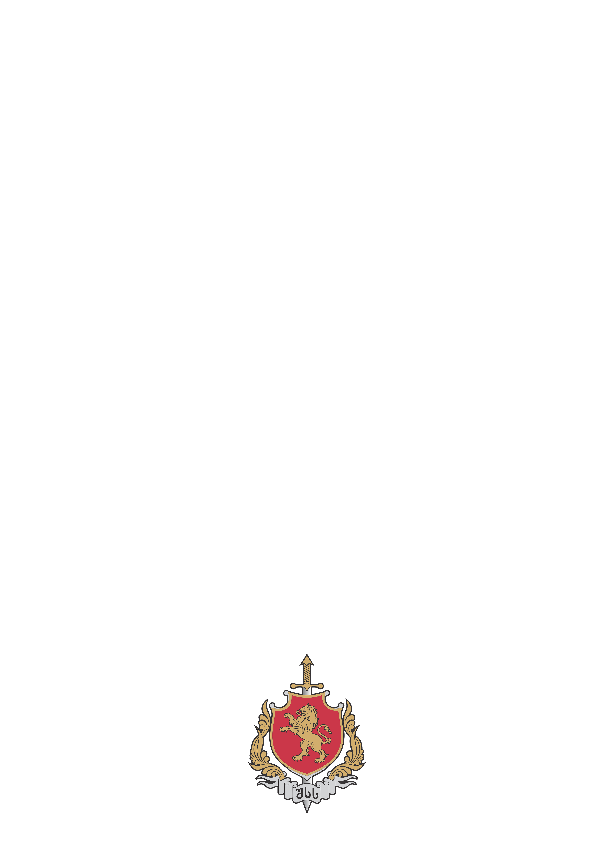